台南市立和順國中
健康教育簡報
GO
GO
GO
GO
GO
GO
GO
GO
GO
GO
GO
GO
GO
GO
GO
謝謝聆聽
各年級投影片
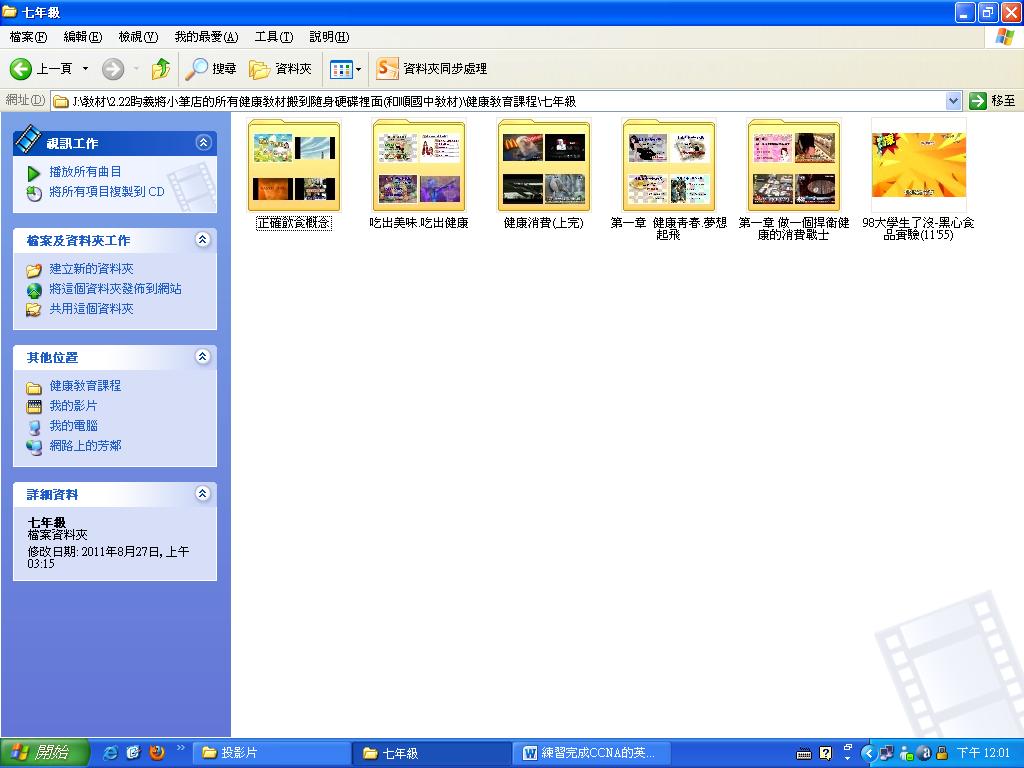 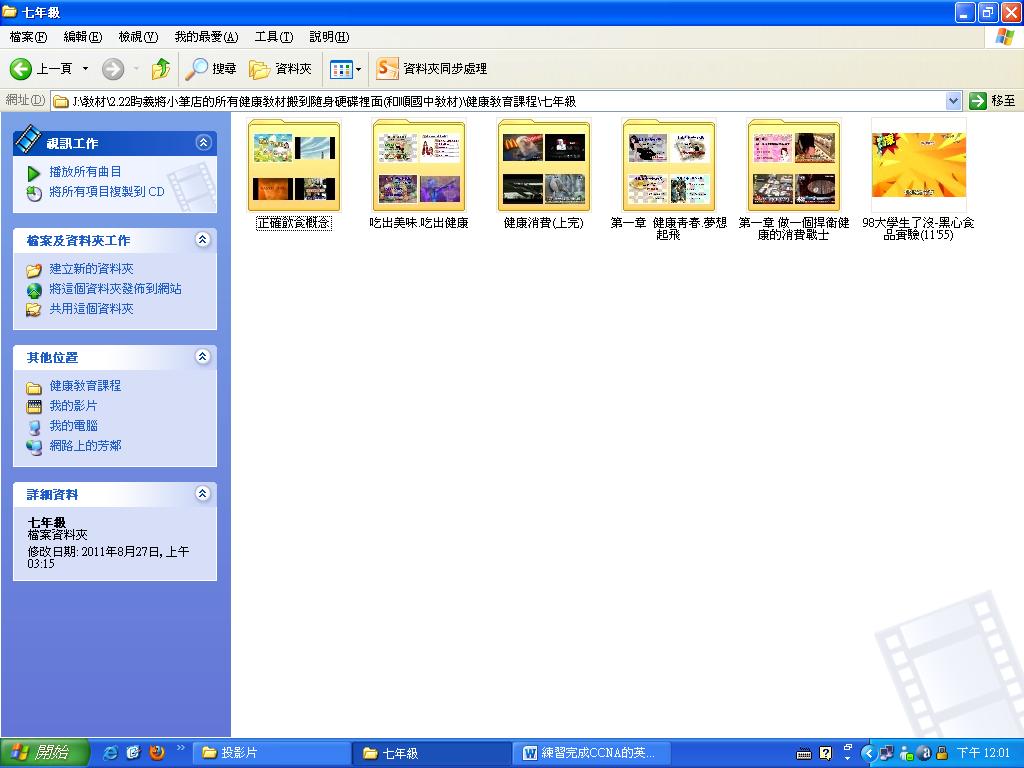 七年級上課程投影片
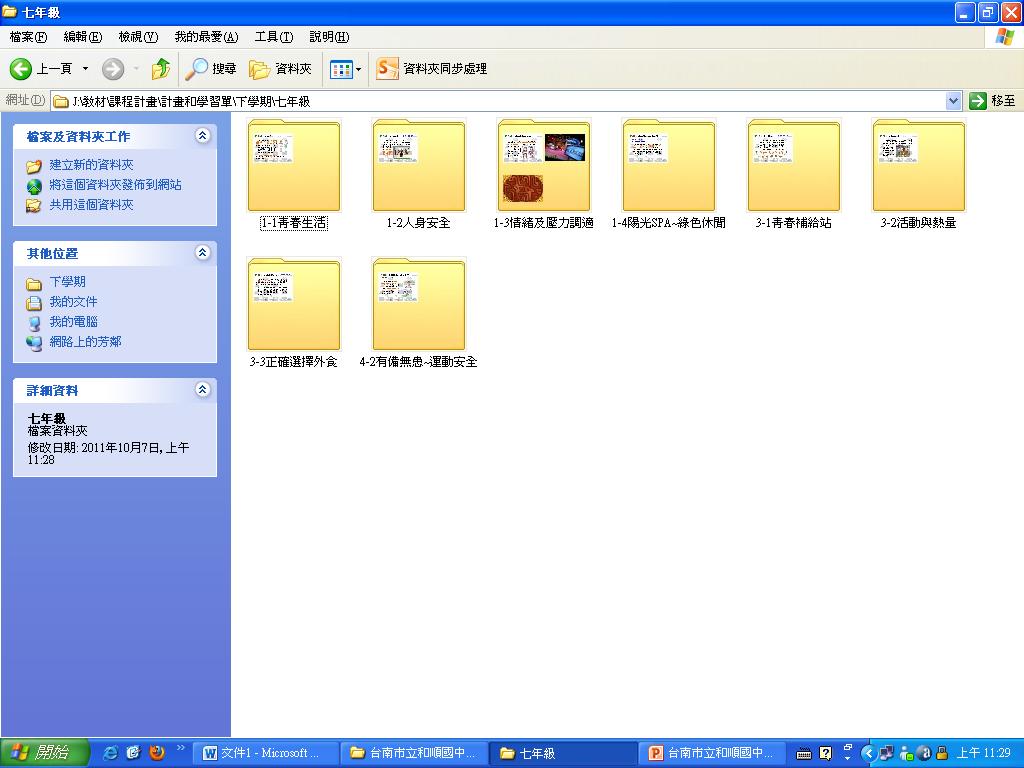 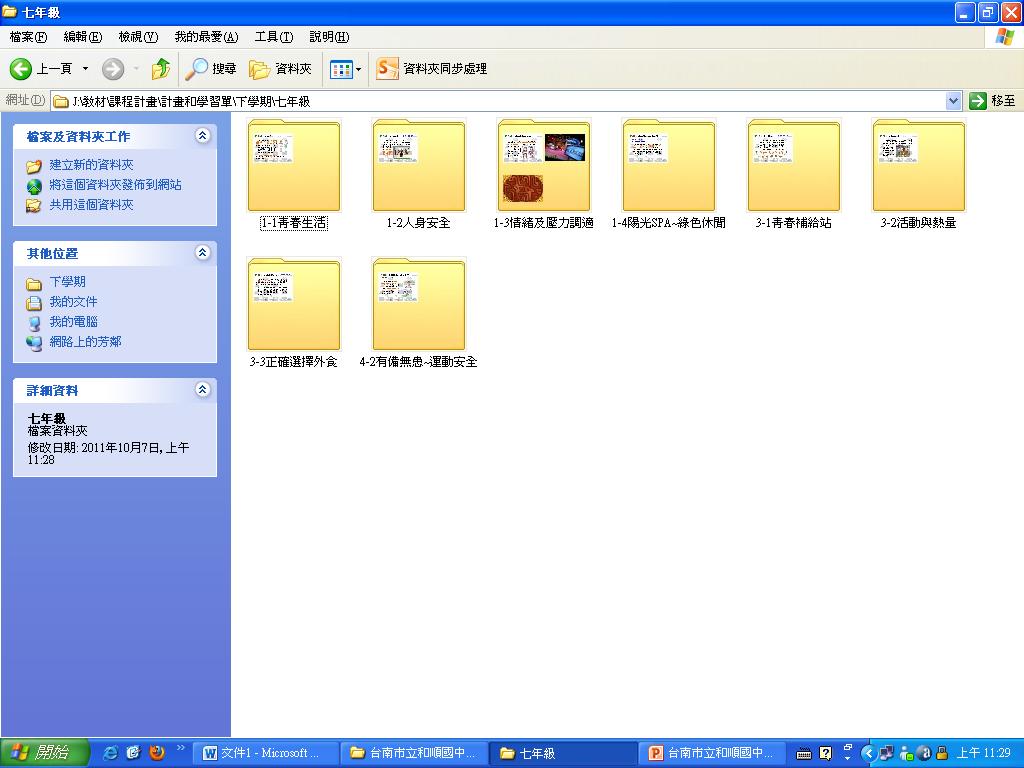 七年級下課程投影片
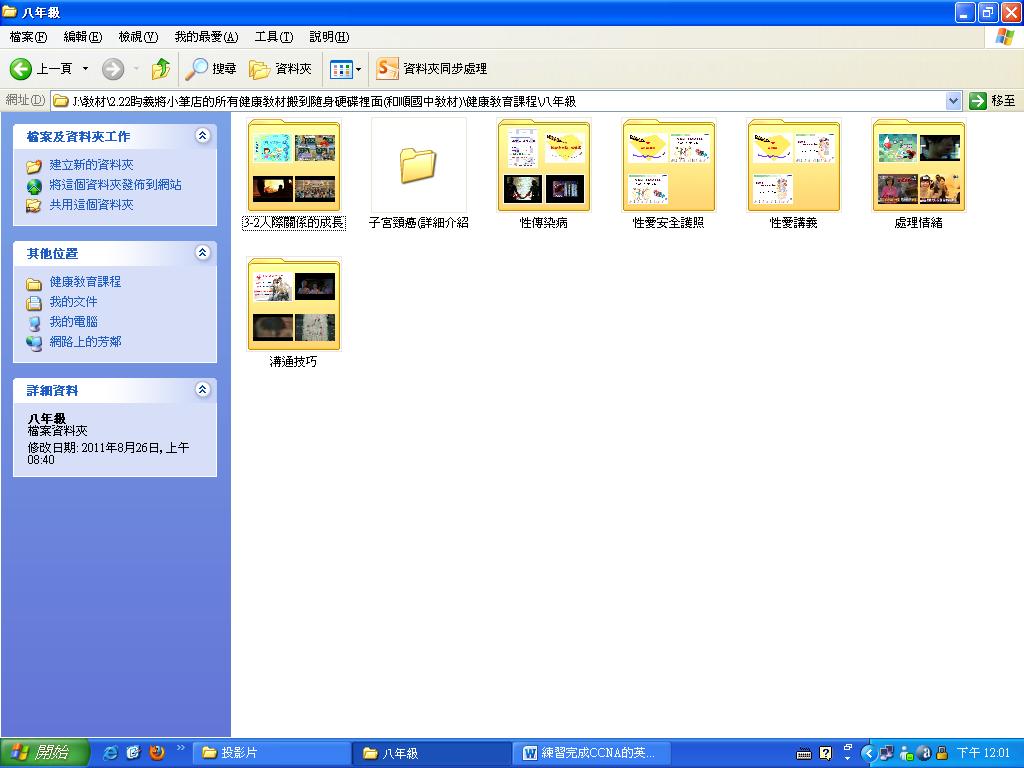 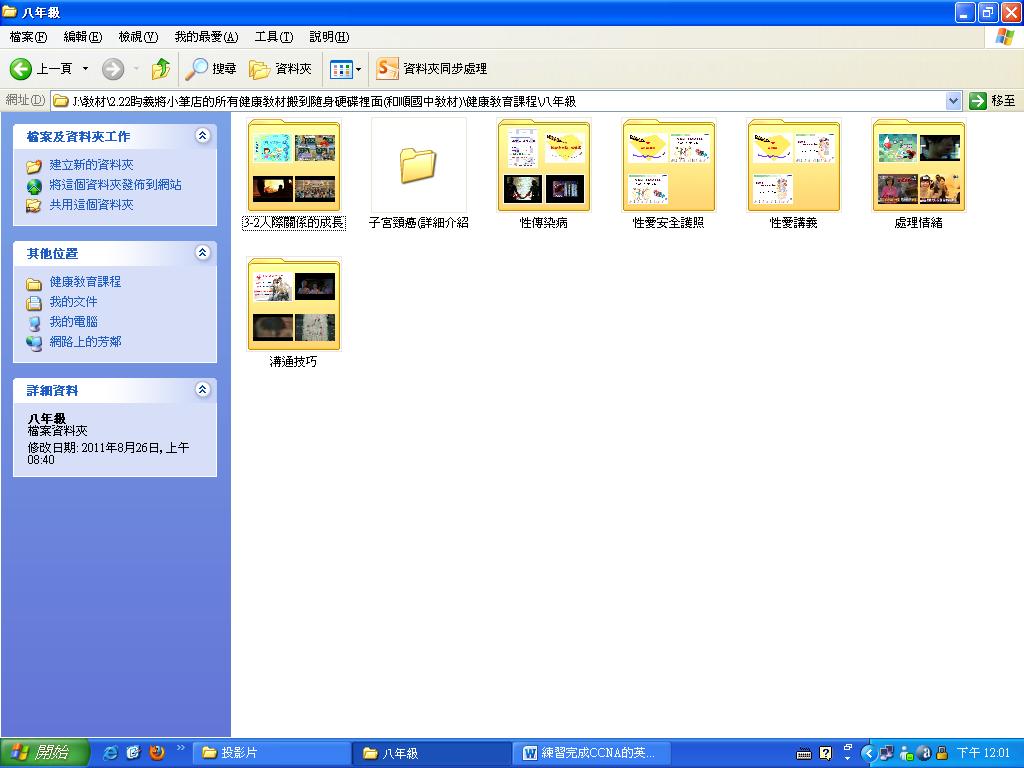 八年級上課程投影片
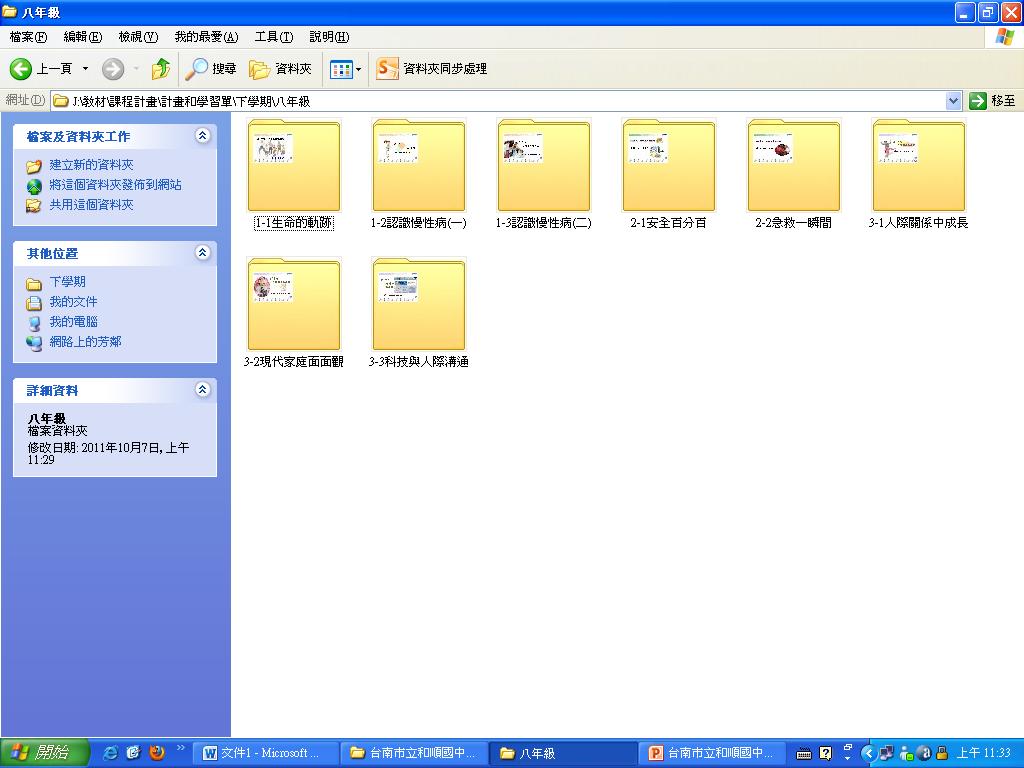 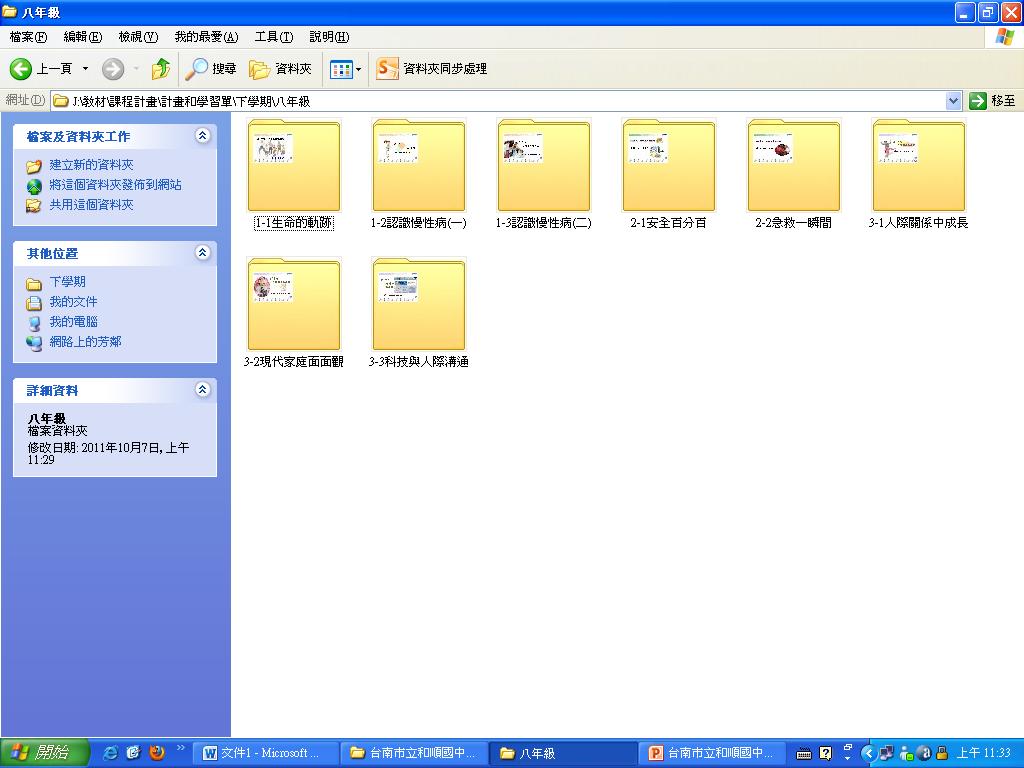 八年級下課程投影片
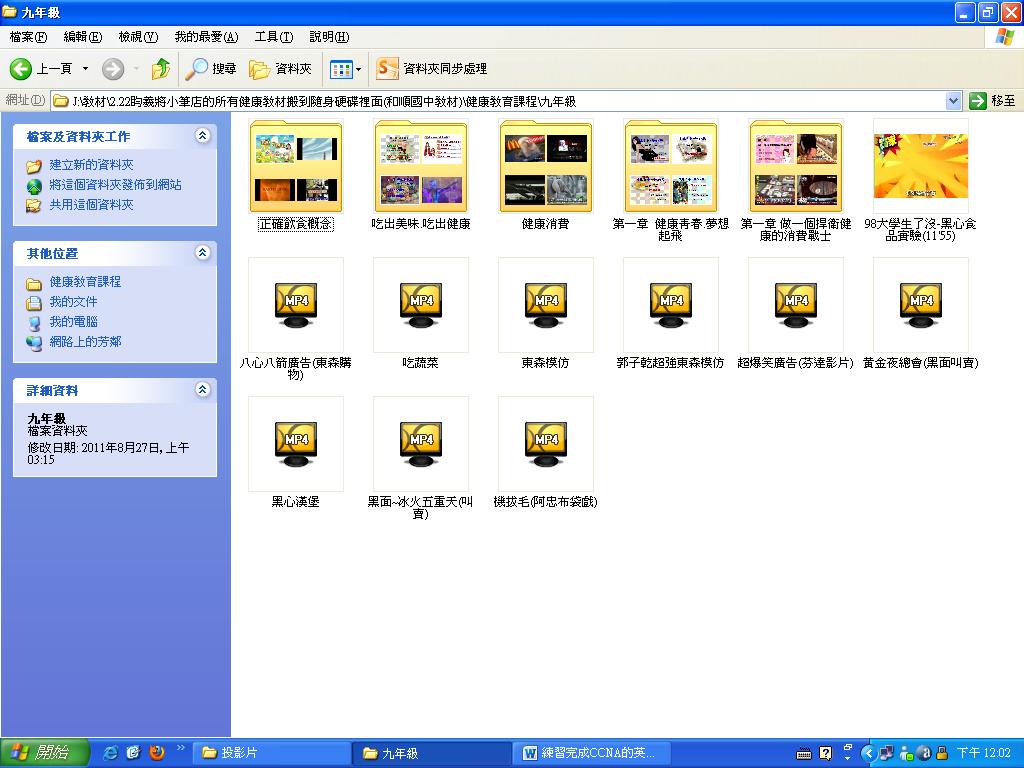 九年級上課程投影片
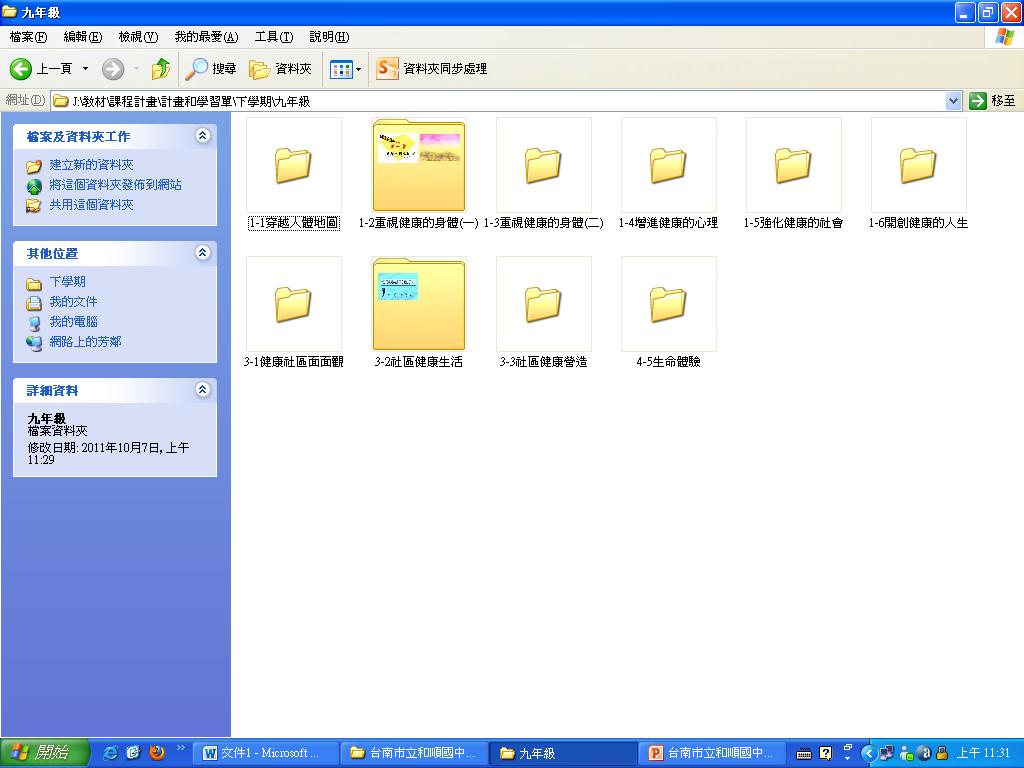 九年級下課程投影片
教學影片介紹
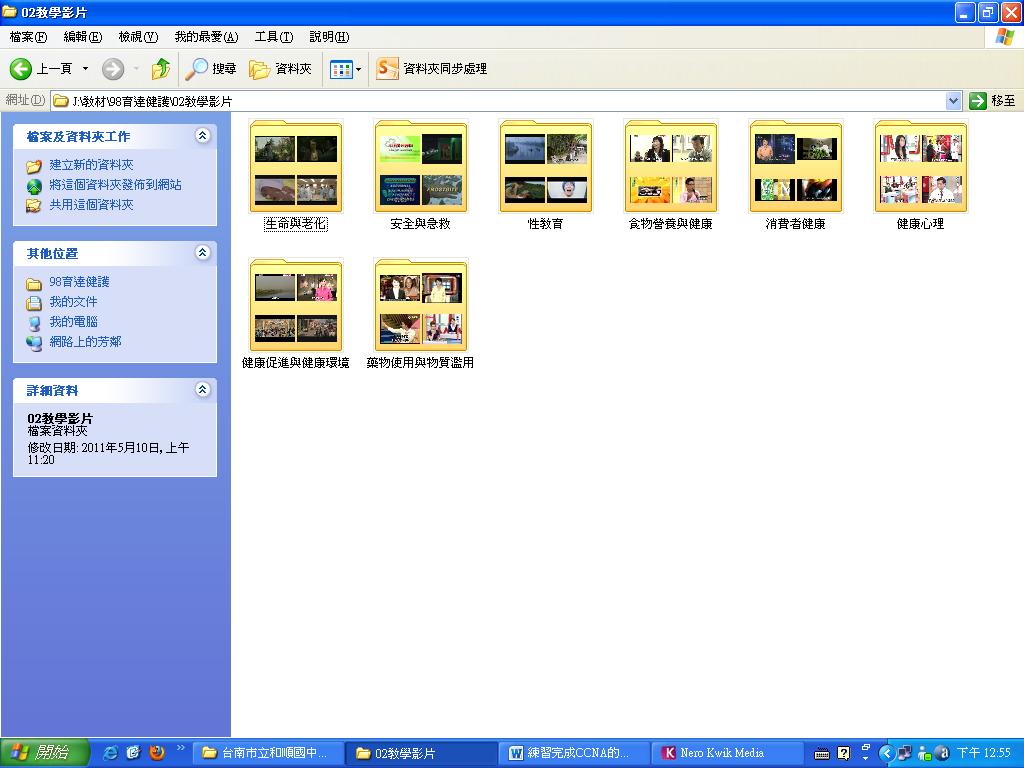 七年級相關教學影片介紹
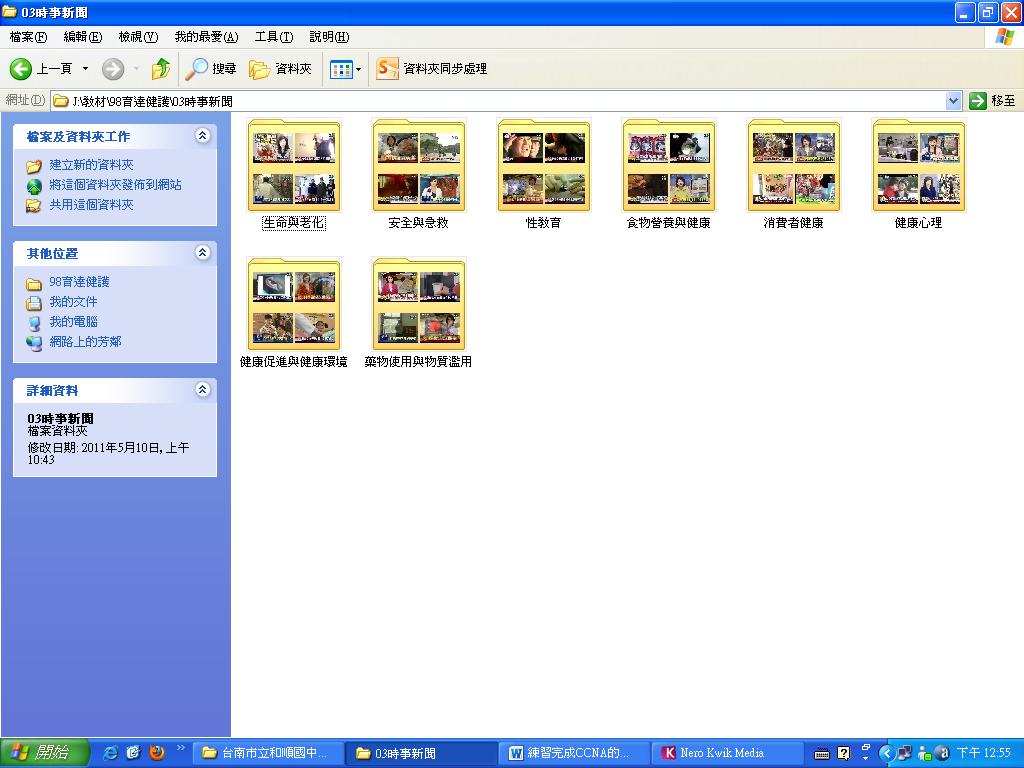 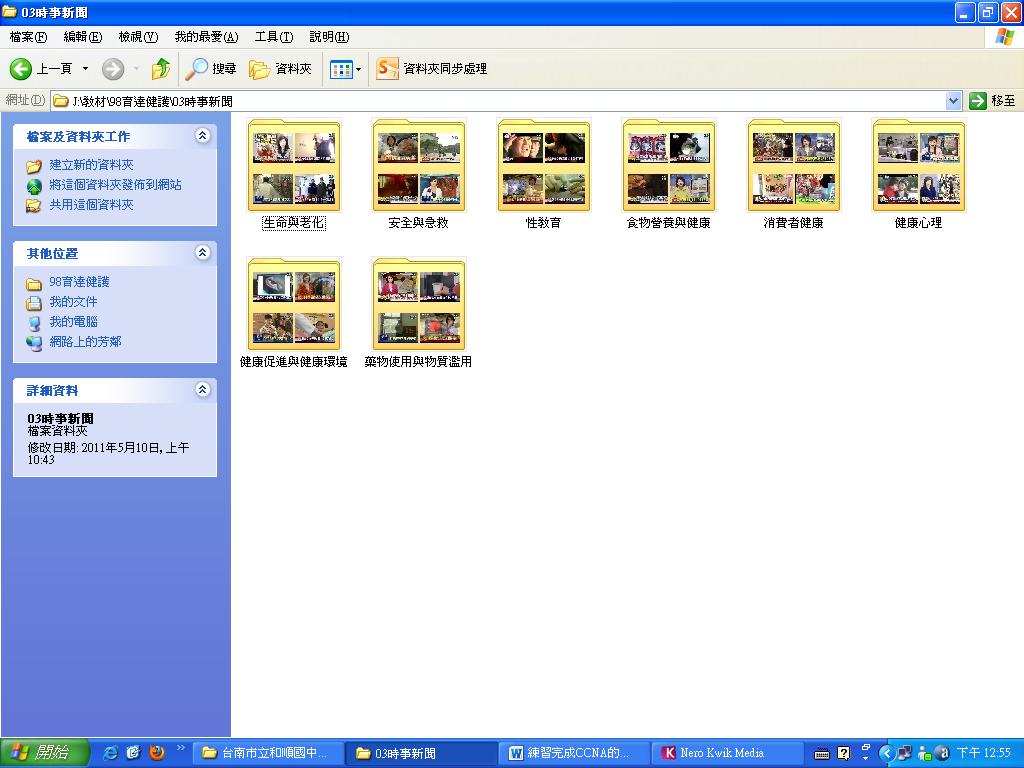 八年級相關教學影片介紹
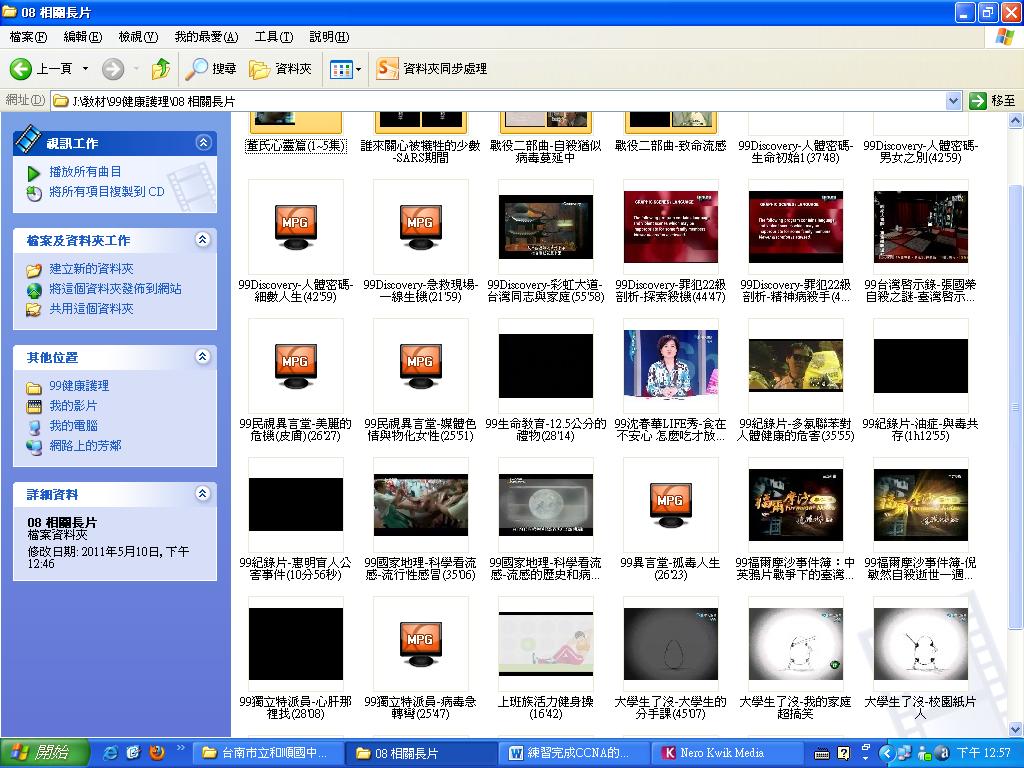 九年級相關教學影片介紹
補充資料
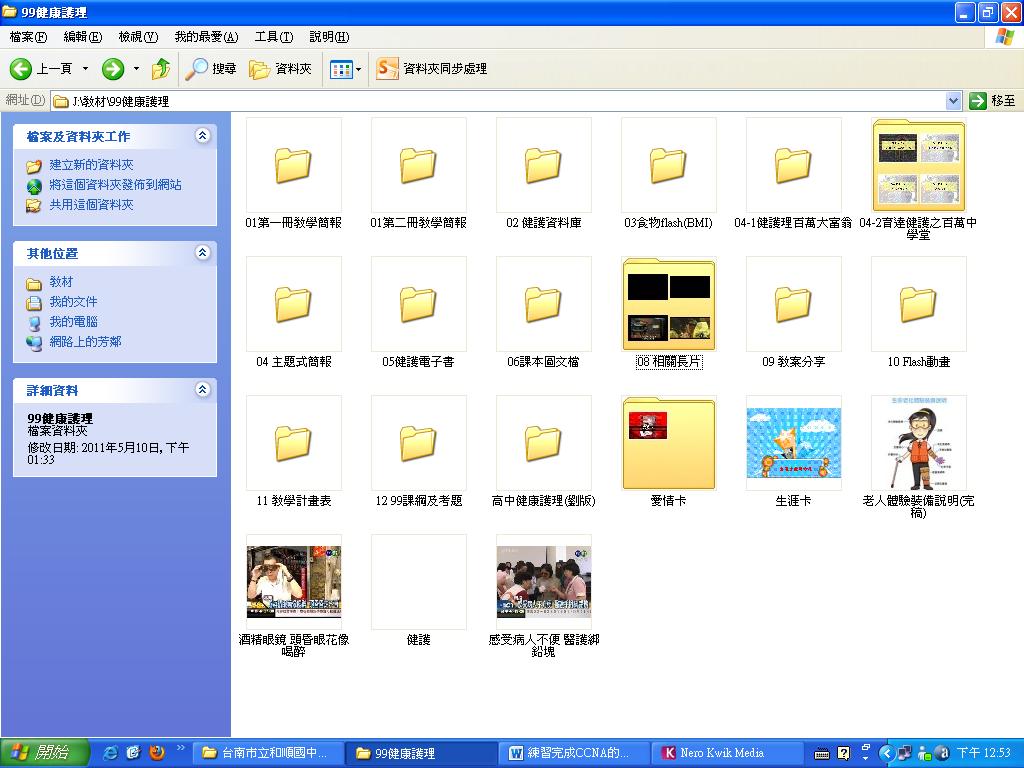